UNIT 1
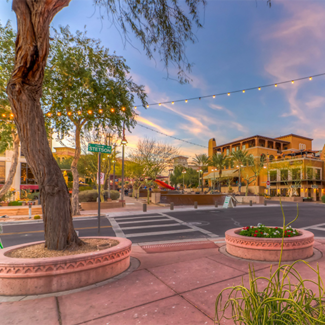 Lesson 3

Saltillo
is a small city, but has great places to visit.
LESSON OBJECTIVE:
Learn what is a landmark.
Remind  the use of is and has.
Learn and practice the use of conjuctions.
Speaking practice “Landmarks”
Talk about a local landmark in your country 
Give some sentences, use is or has to give a description.
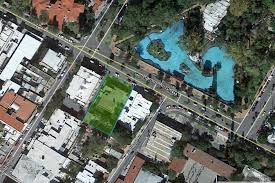 -Insert a picture-
Saltillo is a big city,it has many places to visit. 

Saltillo has Alameda
Alameda is a big park, it has a many tres
 the center has too shoe stores, chinese shop and restaurants 

The chinese shops are very cheap
Grammar practice
Workbook pg 3 ex 5
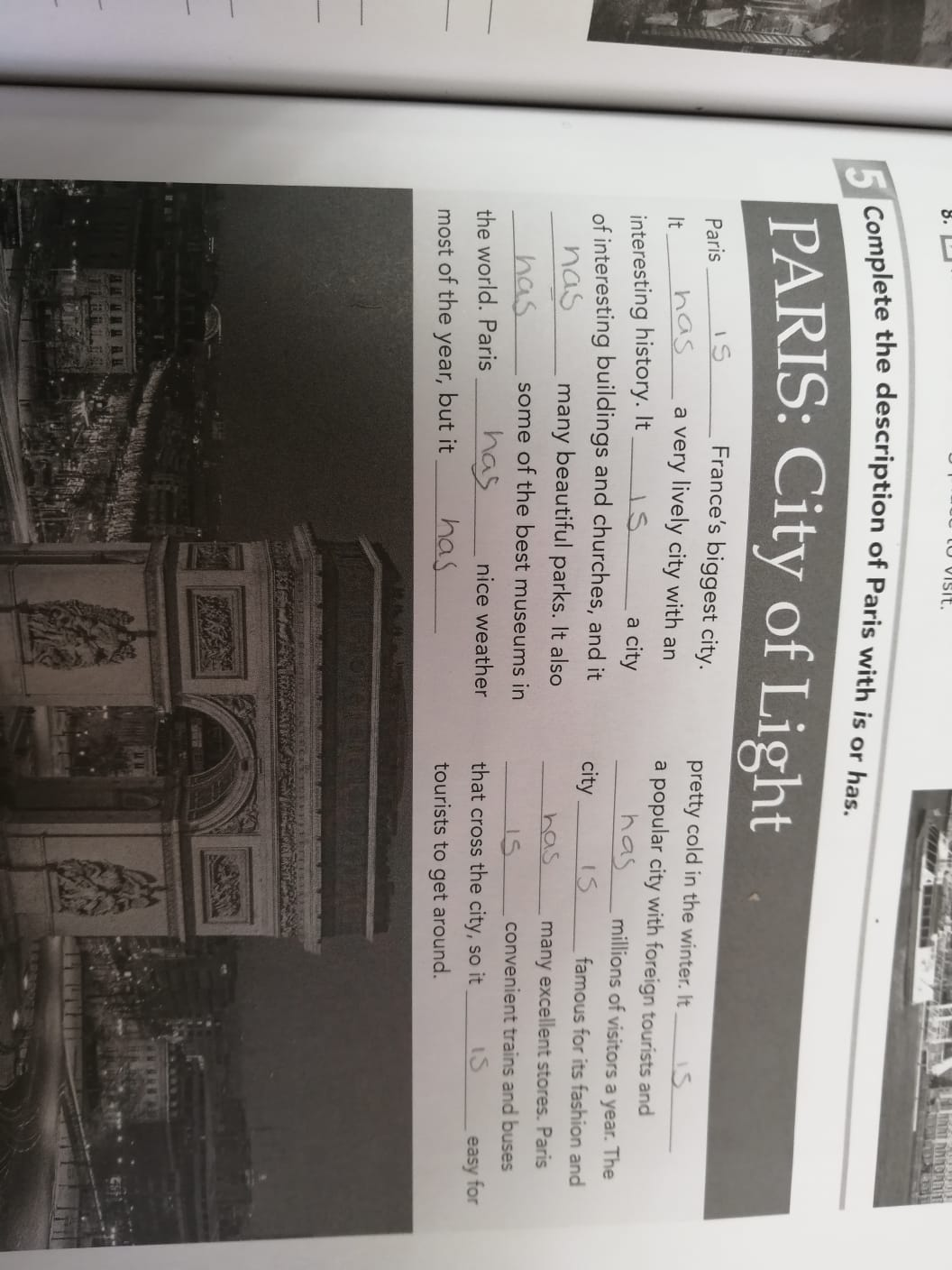 Complete the description of Paris with is or has.
Grammar practice
Studentbook pg 82 ex 2
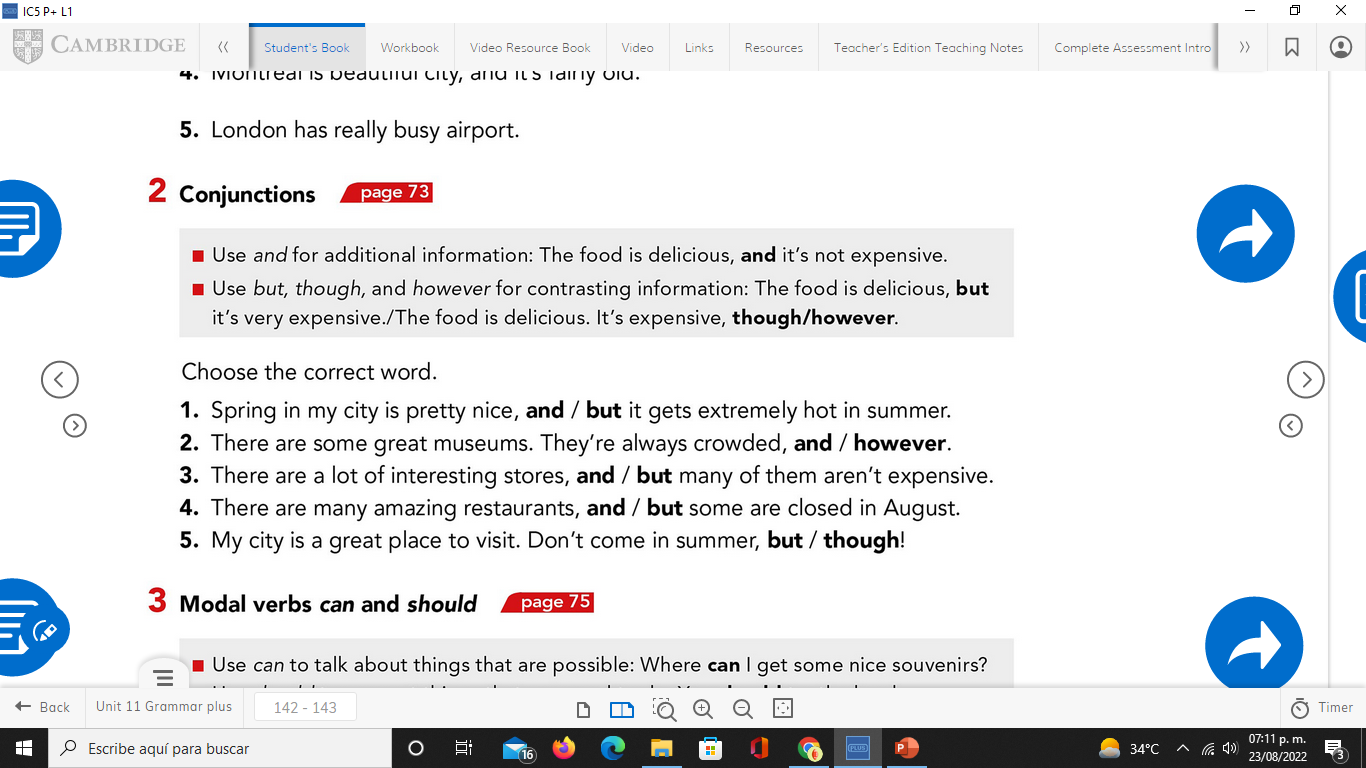 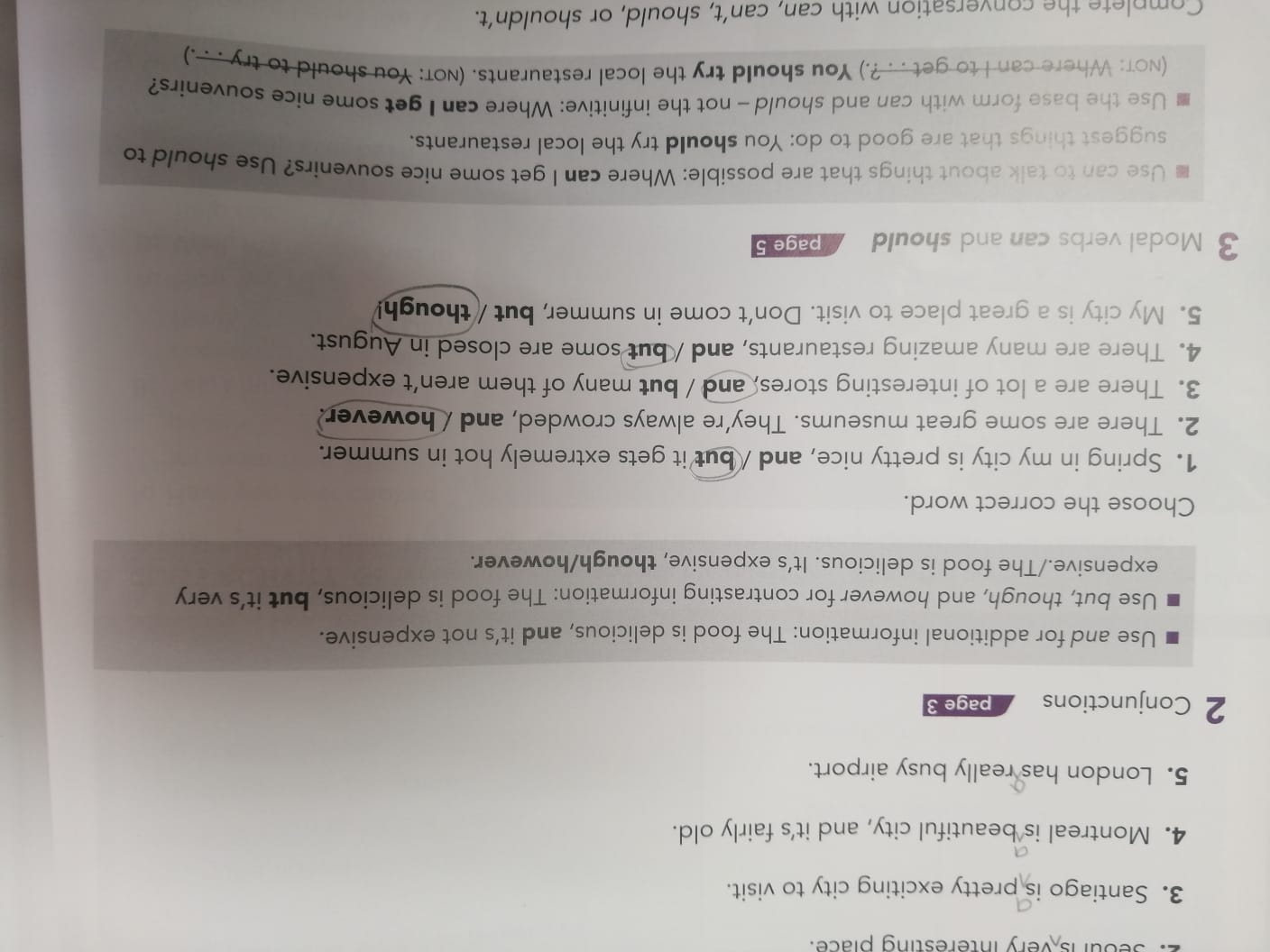 Grammar practice
Studentbook pg 3 ex B
Choose the correct conjuctions and rewrite the sentences.
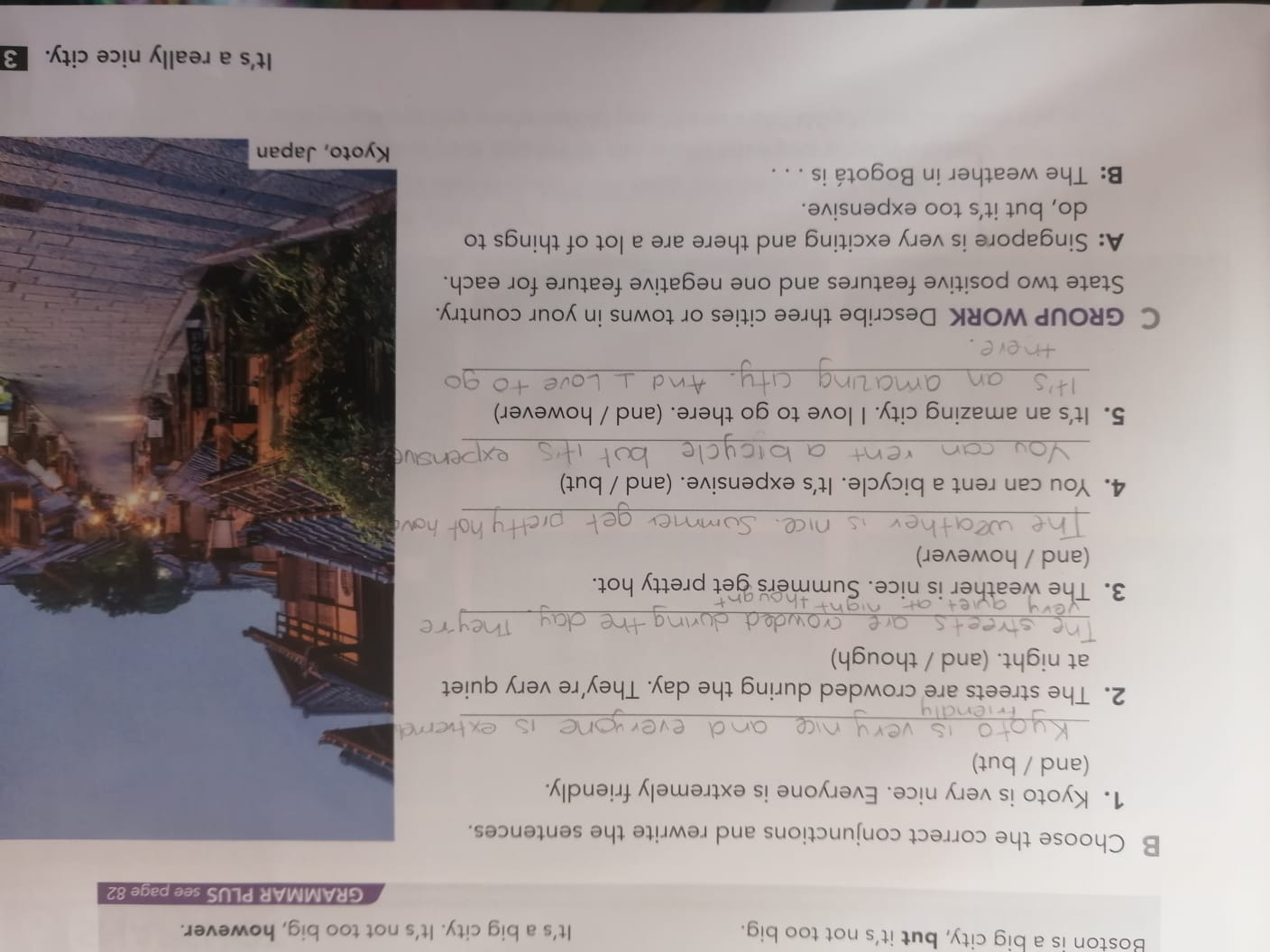 Grammar practice
Workbook pg 1 ex 2
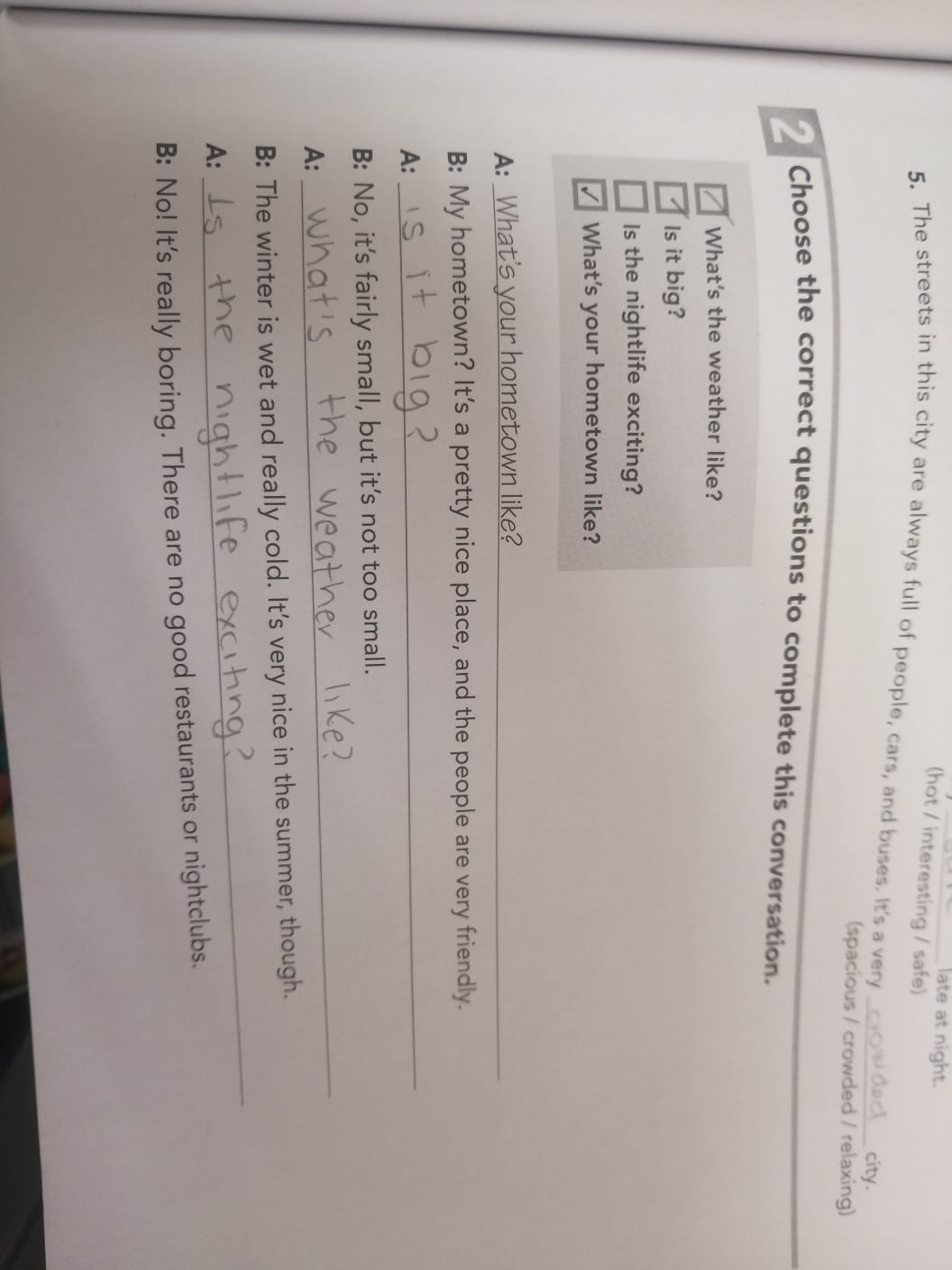 Choose the correct questions to complete this conversation. Circle the conjuctions you find.
Grammar practice
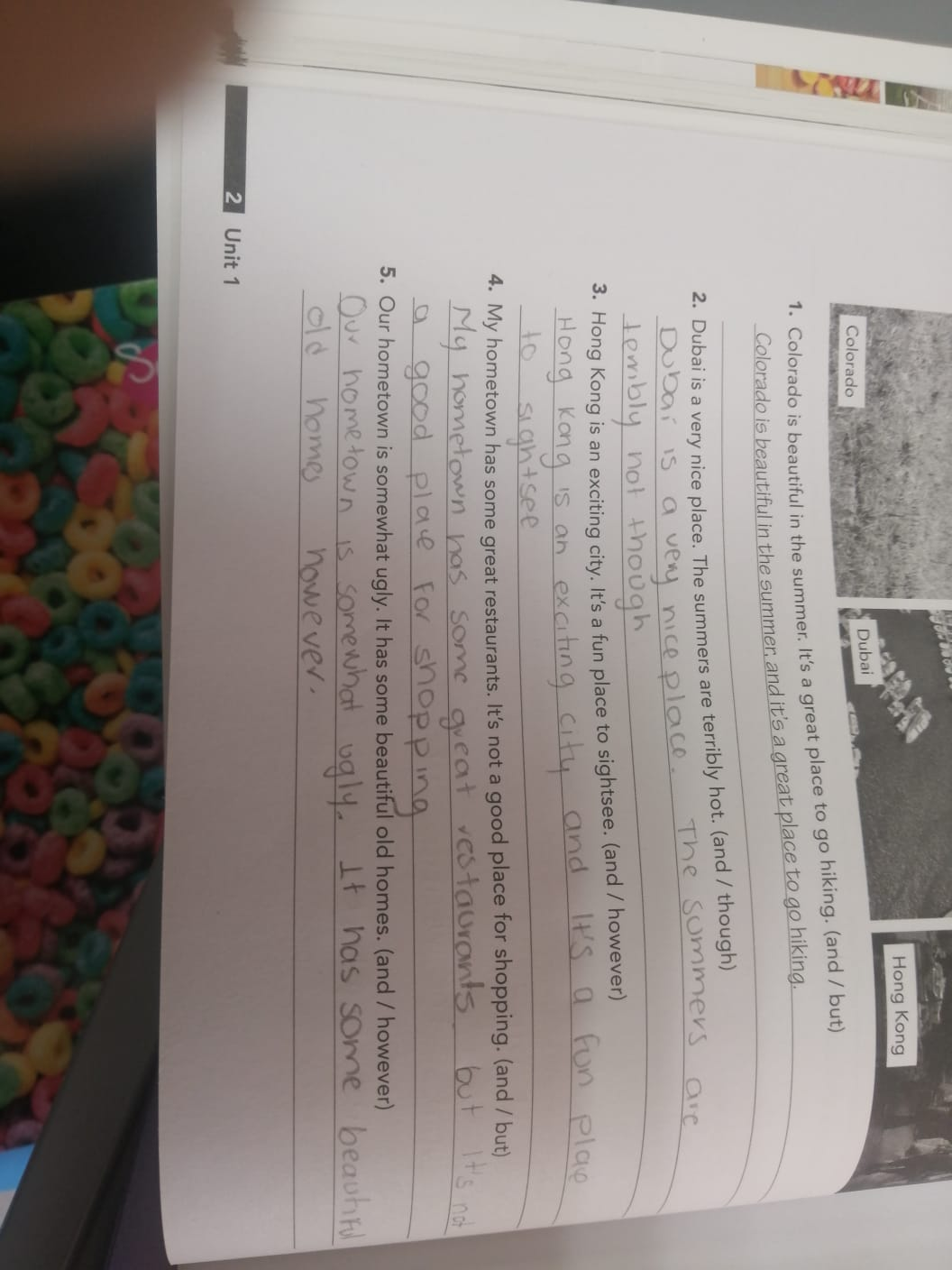 Workbook pg 2 ex 3
Choose the correct conjuctions and rewrite the sentences.
Writing practice
Studentbook pg 3 ex C
Describe one city or town in your country. State two positive features and one negative. (remind to use connectors to add or contrast information)
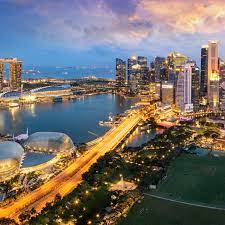 Example.-
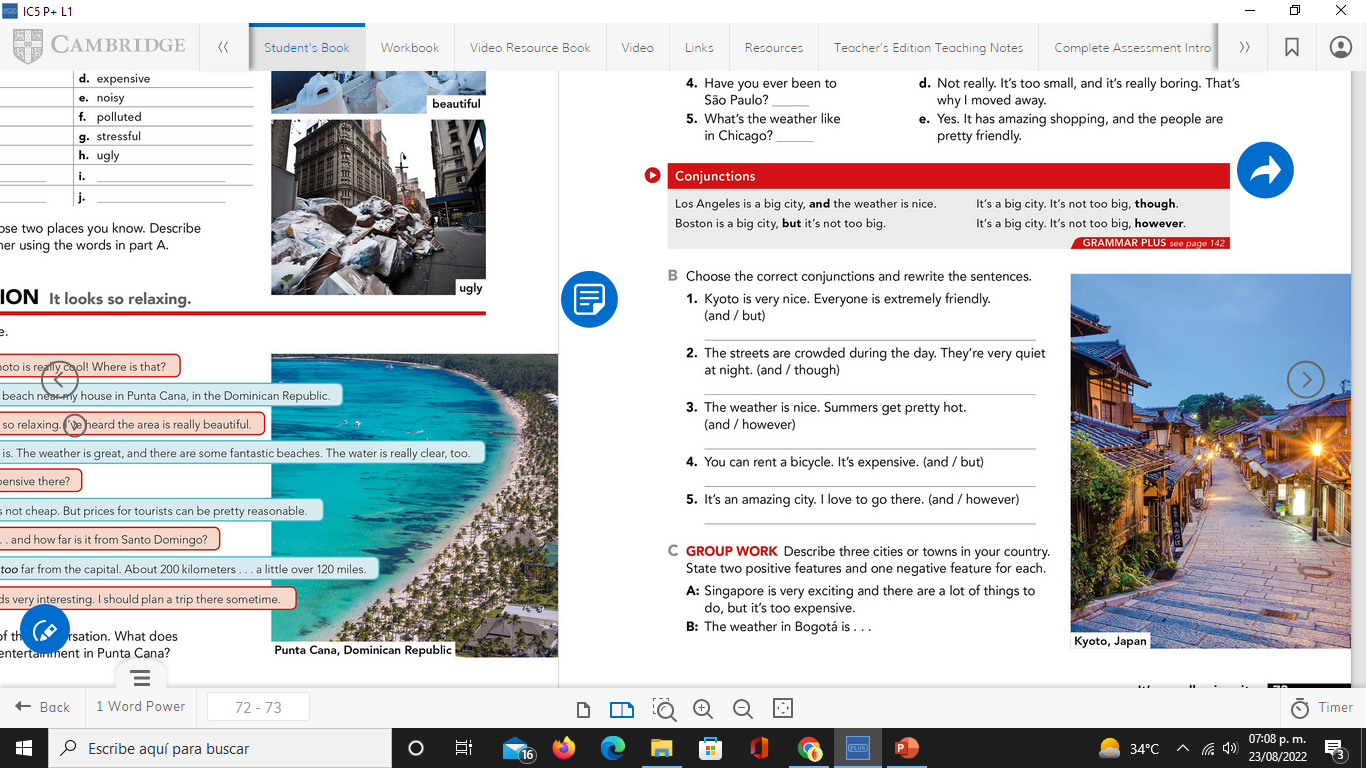 Your description:
San Luis a big city and has many places to visit. But is too expensive 
La huasteca potosina is a beatiful place and has many trees, however it’s dangerous. 
Guadalajara is an exciting city and it’s a fun place to sightsee, but has many traffic
-Insert a picture-
the san lorenzo canyon is a mountain in coahuila
Writing practice “ A great place to live”
Studentbook pg 4 ex 5
it's perfect for camping
Write about interesting places for tourists to visit in your hometown.
Example.-
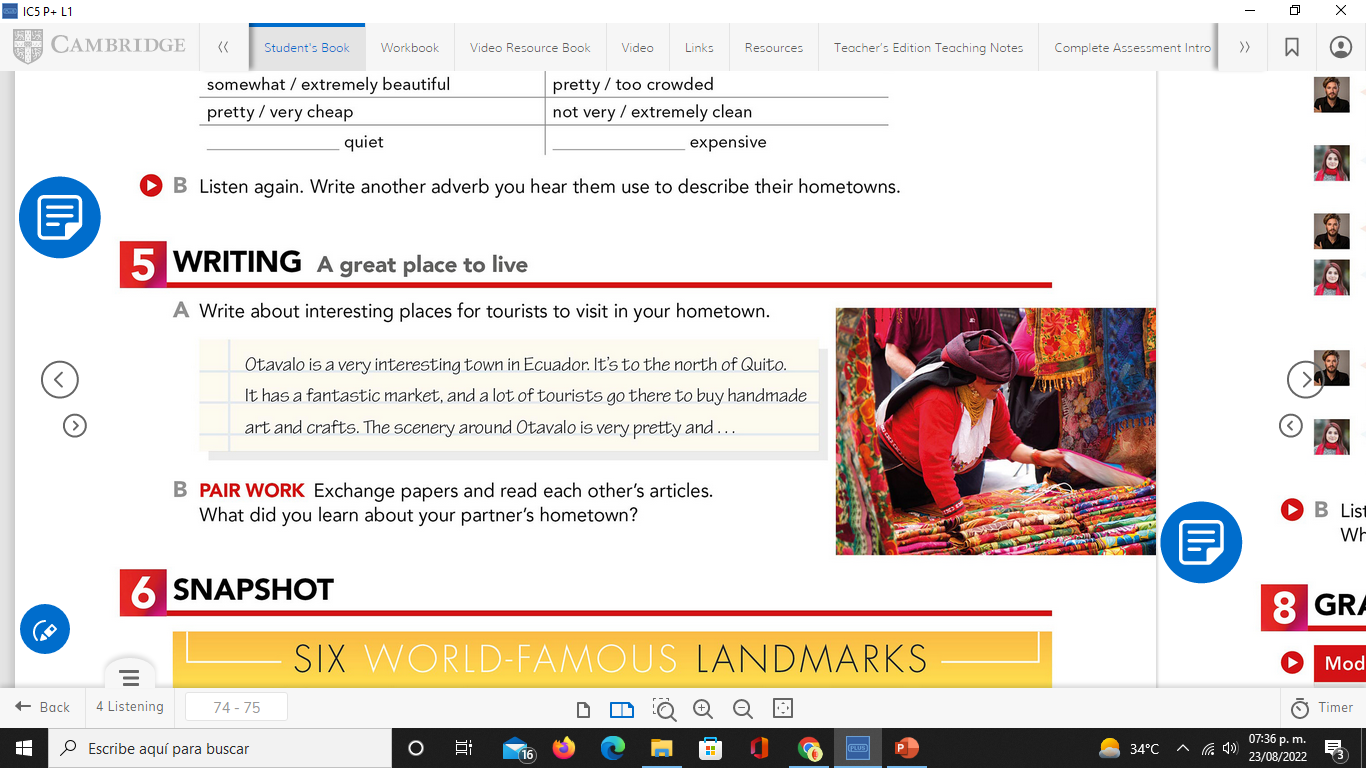 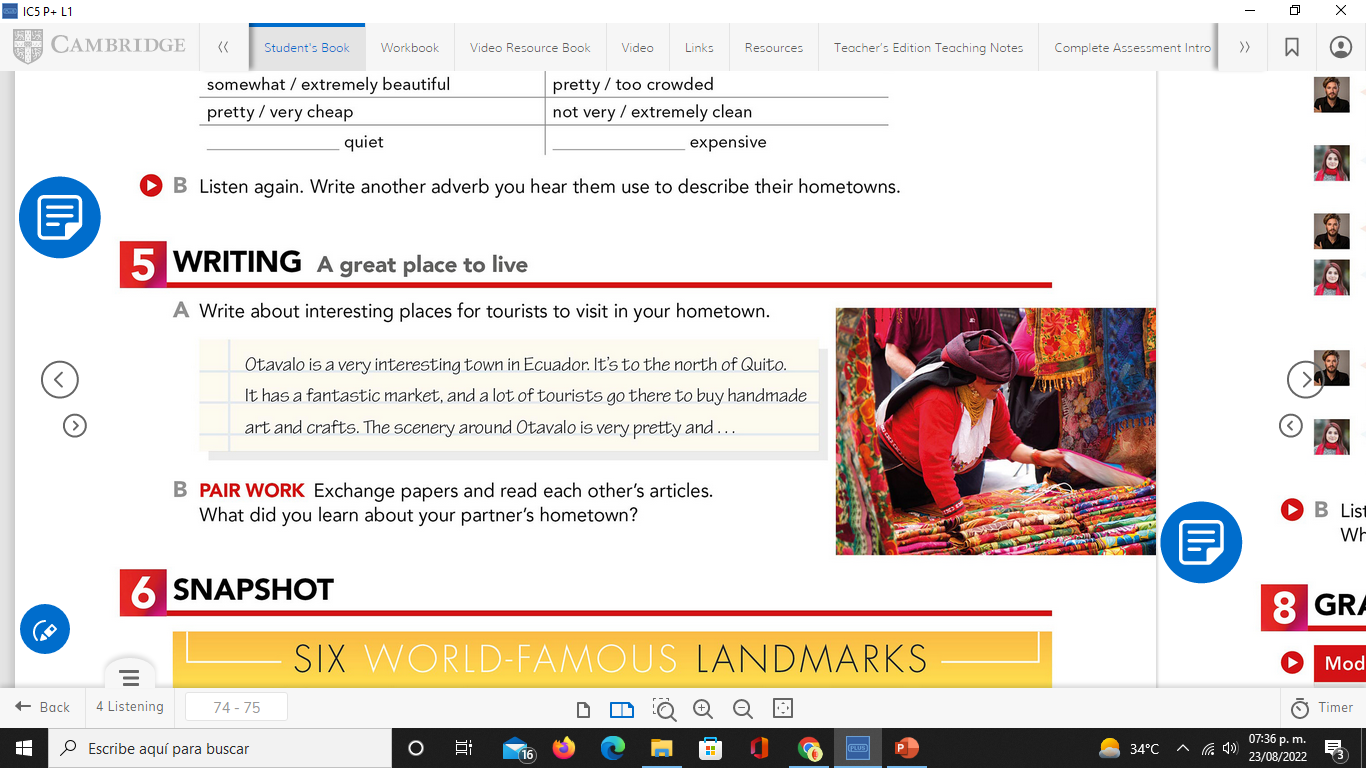 Your description:
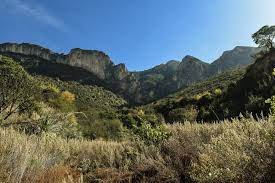 the san lorenzo canyon is a mountain in Coahuila 
es un lugar muy bonito y relajante . Has many trees and birds, it's perfect for camping. but it is dangerous because of the fires and because you can get lost